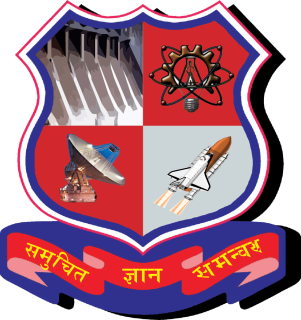 Welcome toGujarat Technological University
Organized Webinar on
Emerging career opportunities of 
IP VALUATION AND MANAGEMENT
on
23th December 2015, Wednesday
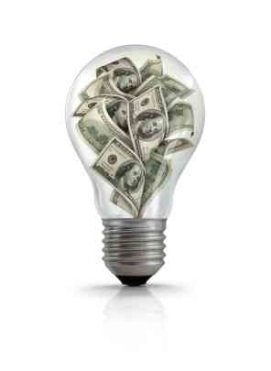 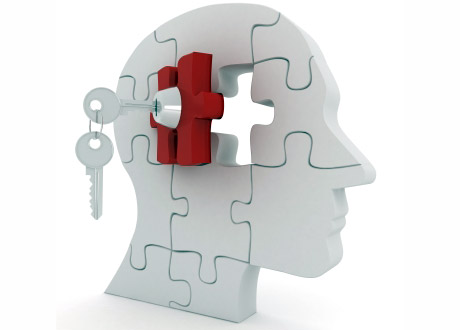 23-12-2015
Copyright@GTU
1
INDEX
1) Overview of GTU
2) GTU IPR Cell activities
3) What is IP Valuation ?
4) Why IP Valuation is required ?
5) Government Initiative for IP Valuation
6) GTU Initiative
7) IPVM course outline
8) Eligibility & Fees Structure
9) Questions
23-12-2015
Copyright@GTU
2
GTU : Largest Technological University
GTU is the state level Technological University of Gujarat, started as per Gujarat Act 20 of 2007 on 16th May 2007. 
GTU has more than 510 affiliated Engineering, Pharmacy, MBA and MCA colleges across the state of Gujarat.
Total number of students pursuing various degree/diploma program are more than 5.5 lac students
23-12-2015
Copyright@GTU
3
GTU IPR Cell Overview
Under the visionary leadership of Honb. Dr. Akshai K. Aggarwal, Vice chancellor, GTU has successfully organized more than 70 IPR awareness by organizing faculty workshops and student workshops on various themes. 
GTU IPR Cell was started since 3rd September 2011.
So far trained 4860 faculty members and more than 3000 students of Engineering & Pharmacy directly.
23-12-2015
Copyright@GTU
4
GTU IP Cell Initiatives
1) Patenting in Pharmaceuticals
2) Patenting in Engineering
3) Patent Search Methodology 
4) Patent Drafting Exercise
5) Patent Search & Analysis Report (PSAR)
6) Patent Drafting Exercise (PDE)
7) Patent Clinics
8) PatenTrack
9) Patent Search & Technology Landscaping
23-12-2015
Copyright@GTU
5
GTU IP Courses
1) Post Graduate Diploma in IPR (PGDIPR)
    Started from Sept- 2014
     Off Campus program, 12 months
    1st batch over in August-2015 and 2nd batch started.
    2 days in a month contact classes
    Highest number of contact hours
    Experts from India and Abroad
    Placement support
    Eligibility: Min. Science / technical graduation degree
    Next batch will commense : Sept – 2016
    Fees: Rs. 25,000/-
23-12-2015
Copyright@GTU
6
What is the meaning of IP Valuation ?
23-12-2015
Copyright@GTU
7
Kind of Property
Movable Property
Car, pen, furniture, dress…….
Immovable Property
Land, building……..
Intellectual Property
Literary works, inventions ……..
23-12-2015
Copyright@GTU
8
Intellectual Property Rights  “Rights”
A moral or legal entitlement to have or do something.
9
Intellectual Property Rights  “Property ”
A thing or things belonging to someone
10
Intellectual Property Rights
Relating to the intellect
11
Intellectual Property Rights
Very broadly, means the legal rights which result from intellectual activity in the 
Industrial, 
Scientific, 
Literary and Artistic fields.
12
Nature
Intangible
Territorial
Quid pro quo
Limitations and Exceptions
Time-bound
Exclusive  right  / Monopoly
IP and competition law:- contradictory theory
13
Kinds
Copyright and Related Rights
Industrial Property
Patents
Industrial Designs
Trade marks  &  Geographical indications
Layout Designs of Integrated Circuits
Trade secrets
Protection of new plant varieties
14
Benefits of IP
Encourages 
innovation
product development
technical change
Monetary gains to inventors. 
Greater inflows of technology
Reduces imports
15
WHY……..??????
IP Valuation
16
Rationale
Valuation or Economic appraisal analysis is one of the most critical areas in finance; such as 
Buy / Sell,
Pricing 
Solvency, Merger and Acquisition. 
Financing securitization and Collateralization, 
Tax planning and Compliance,
Litigations support
Furthermore, it is considered as one of the most important management strategic issues
17
IP assets – 
core of Organizations and Transactions. 
Licenses and Assignments – 
common operations, 
Assets as loan security.
Economic value is a critical factor in order to define their trading conditions.
18
Valuation for Merger, Acquisition, JV or Bankruptcy
Most of the technological companies are highly based on IP assets.
Expenditures on knowledge, through investments in R&D or software, have grown at a higher rate than expenditures in tangible assets
Therefore, to know the value of companies it is essential to know the value of their IP.
19
Negotiations to sell or license IP Rights.
As in other business transactions, organizations negotiating agreements to sell or license IP and Patent rights commonly have to agree on a price. 
Knowing the value of the IP rights is essential to reach such an agreement, but also to make sure the parties are engaging in a good deal.
20
Fund raising through Bank loans or Venture capital
Valuation of the IP to be used as security for bank loans or to attract venture capital and investors is essential. 
Owning patents and a proper IP management play a crucial role in the decision of venture capitalists.
21
Support in situations of IP conflict or dispute
In scenario of IP conflict, such as infringement proceedings or Alternative dispute resolution mechanisms, quantification of damages is often a necessary step of the process. 
The correct valuation of the IP right at stake is therefore essential to guarantee a fair recovery of the damages.
22
Assisting internal decision making for IP protection strategies
Valuation also plays a role on decisions concerning the IP strategies and country selection for registration of IP rights, or can assist organizations to identify weaknesses such as ownership uncertainties that have an impact in the value of the IP rights and on decisions for the exploitation of such assets.
23
Accounting and Taxation purposes
Valuation is a necessary step, in situations of tax planning.
Defining the objectives and context of the valuation is essential, since it determines the strategy as well as the type of valuation method that should be used. 
This is therefore the first step to take when performing a valuation.
24
Approaches
The valuation process necessitates gathering  information as well as in-depth understanding of 
economy, 
industry, and 
specific business that directly affect the value of the IP. 
Information may be gathered from external and / or internal sources.
IP value, like value of other property, may fluctuate over time, as markets change.
25
Central Government initiative
Central Government is very keen to introduce policy to provide loan to innovators who have their own IP (Intellectual property like Patent, Copyright, Design, Trademark etc). One related article published on 16th December 2015 in The Economic Times: http://goo.gl/xJiDSt

Creative India, Innovative India
23-12-2015
Copyright@GTU
26
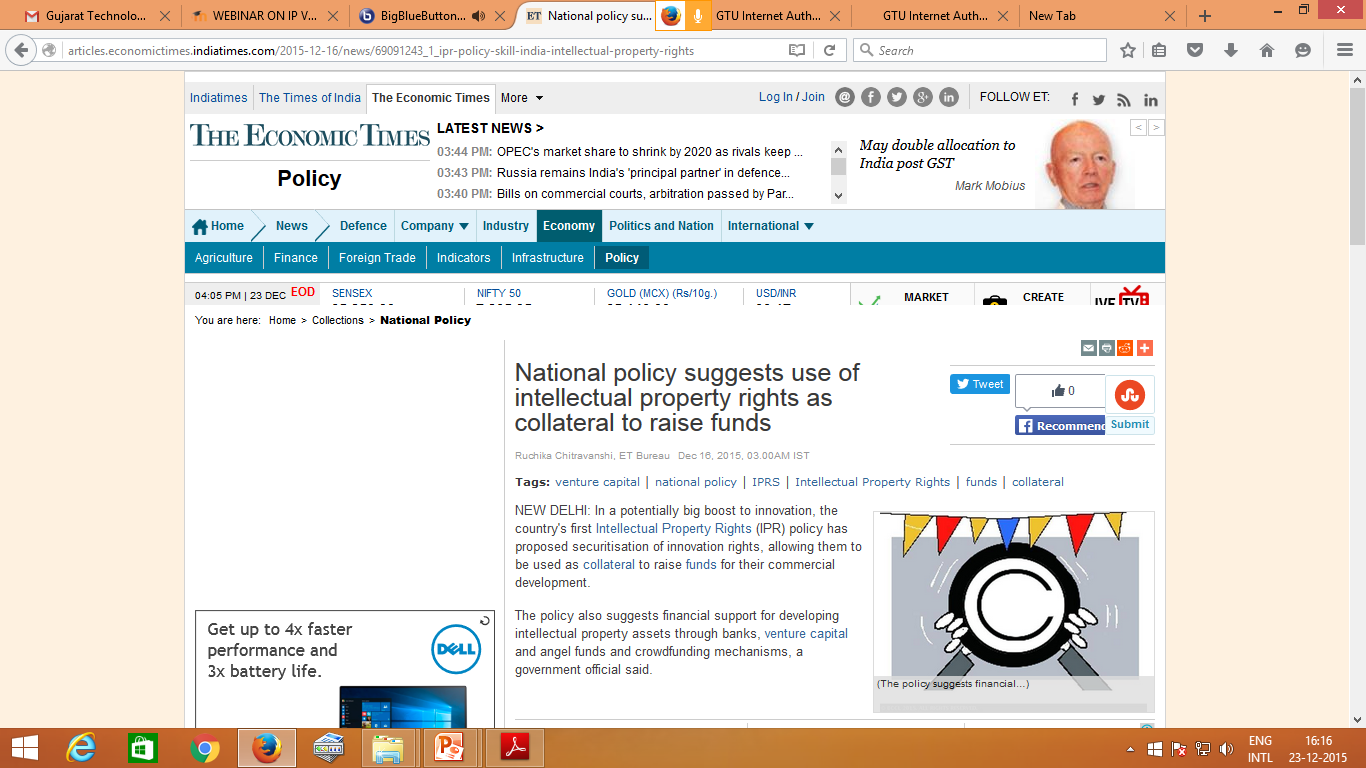 23-12-2015
Copyright@GTU
27
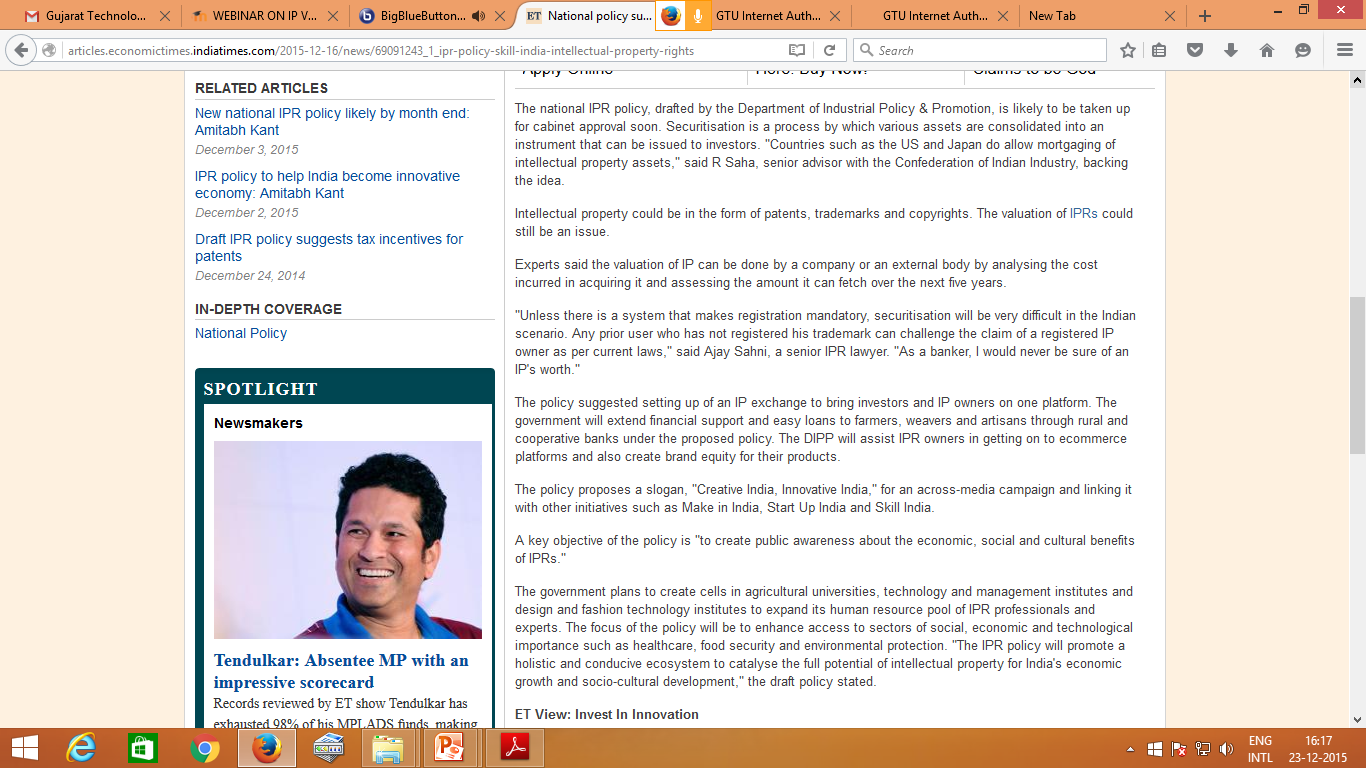 23-12-2015
Copyright@GTU
28
Unique initiative of GTU to launch 1st time in India  

“Certificate course in IP Valuation & Management”

(Online / Offline Program)
23-12-2015
Copyright@GTU
29
Further, to increase the skilled human resource that are not only technically sound but also having in-depth knowledge of IP valuation  and management, GTU is going to start
6 months Certification course on
“IP valuation and management” (IPVM) course from 
January - 2016.
23-12-2015
Copyright@GTU
30
PROGRAM STRUCTURE
23-12-2015
Copyright@GTU
31
OVERVIEW OF THE COURSE
Overview about intangible assets and their protection
Indian and International Patent system
Qualitative and Quantitative characteristics of the IP.
Valuation Basics
IP Valuation Methods and Approaches
Earnings capacity and profitability relating to the IP.
Product life cycles and positioning.
IP Portfolio & its management
Intellectual Property and Commercialization
23-12-2015
Copyright@GTU
32
UNIQUE FEATURES OF THIS COURSE
Off campus and online mode Program (Candidates can take up this course with his/ her ongoing study or job)
72 hours of contact classes (This is highest among all such kind of program)
IP valuation and Management combine programme (This is 1st time offered comprehensive programme)
Video recorded session will be available to revision purpose 
Case study based learning (Each module will be supplemented with case study)
Faculty from GTU, reputed law firms, IPR/TT cells of Industry, Patent Officers, reputed and Foreign Experts will conduct the contact classes (This is to get diversified pull of expertise)
23-12-2015
Copyright@GTU
33
WHO SHOULD JOIN?
Students / faculty from M. Pharma, M. Engineering, MBA or MCA or LLB/LLM Discipline
IP Professionals / Legal Professionals / Marketing Consultants
Directors / CEO / CFO / COO
Strategic Business Managers / Business Development Officers
Start-Up Incubator Managers
Angel investors/ Venture capitalists
Bankers / Government officials for Industrial promotion
Chartered Accountant (CA) / Company Secretory (CS)
23-12-2015
Copyright@GTU
34
Few Likely Benefit of this course
Career as IP Valuator
Career as IP Portfolio Manager
Consultant for IP Valuation
Consultant for Managing IP Portfolio
Technology Transfer Officer (TTO)
New Start Up venture
Enhance scope of current services offering to your clients by providing IP valuation services
Helpful during IP litigation in courts
23-12-2015
Copyright@GTU
35
Helpful during Merger & Acquisition, Brooking of shares, Brand acquisition and like
To decide product portfolio for future growth of company
Product to be put off market/On market 
Brand acquisition and like 
To take decision in investment into Start Ups
Quantify investment required and understand expected outcome of investment done in Start Ups/MSME
To decide quantum of loan eligibility to Start Ups and MSME on the basis of Intellectual property that they possess
To quantify intangible assets of their clients, which will be helpful during M & A, Goodwill/Brand value passoff/licensing/selling and like
23-12-2015
Copyright@GTU
36
Fee structure
23-12-2015
Copyright@GTU
37
HOW TO APPLY?
Candidate can fill up the form attached separately with this circular. Fill up all details and send the form with necessary documents along with payment challan Fees (as per your category) using online SBI to GTU, Chandkheda address with subject on the cover “Application for Certification course on IP valuation and management”.
23-12-2015
Copyright@GTU
38
IMPORTANT DATES
Forms available from 	:	12th December 2015, Saturday

Last date of submission of forms :	09th January 2016, Saturday

Commencement of Course	:	Last week of January, 2016
23-12-2015
Copyright@GTU
39
IMPORTANT Documents
Circular: http://files.gtu.ac.in/circulars/15DEC/14122015_02.pdf 

Application Form:  
http://files.gtu.ac.in/circulars/15DEC/14122015_03.pdf 

Website: www.gtuipr.gtu.ac.in
23-12-2015
Copyright@GTU
40
For any clarification or query kindly contact
Dr. Manish A. Rachchh  
manish.rachchh@gtu.edu.in  
(M) +91-9909961894Mr. Amit Patel  
ipr_projectofficer@gtu.edu.in  
(M) +91- 9898801467Mr. Shailesh Jain  
po_ipr@gtu.edu.in  
(M) +91- 7359298134
23-12-2015
Copyright@GTU
41
We welcome you to join very Unique and Emerging branch of IP Valuation & Management

www.gtuipr.gtu.ac.in
Thank You
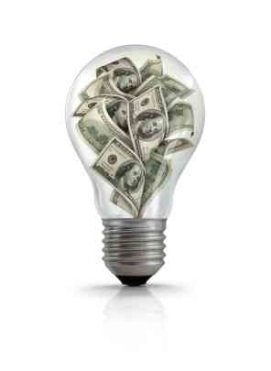 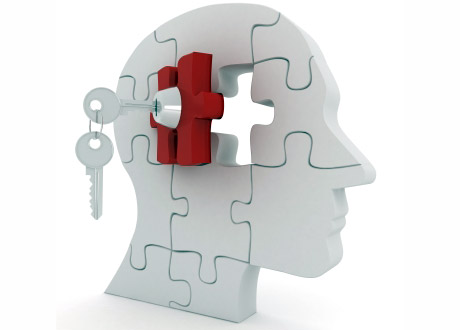 23-12-2015
Copyright@GTU
42
Questions 
?????
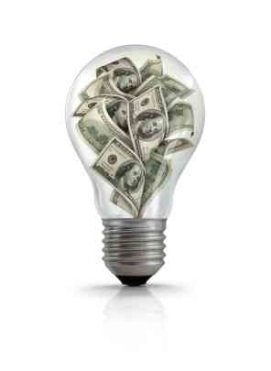 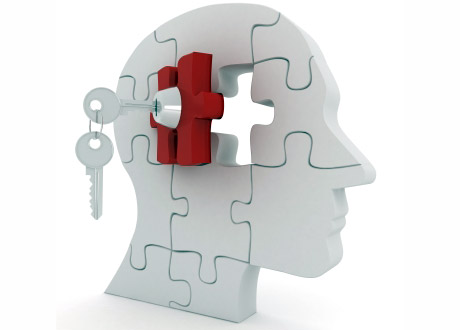 23-12-2015
Copyright@GTU
43